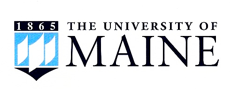 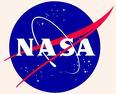 Welcome to 2011 Ocean Optics ClassSMS 598: Calibration and Validation for Ocean Color Remote Sensing, 11-29 July 2011
Instructors:     Emmanuel Boss, Mary Jane Perry – UMaine
				Curt Mobley – Sequoia Scientific (Wed. night)
				Collin Roesler – Bowdoin College
				Ken Voss – U. Miami (week 2)
				Jeremy Werdell – NASA Goddard
TA:  			Meg Estapa  – UMaine
Help from:  	Emily Kallin, Ivona Cetinic – UMaine
Welcome to Maine
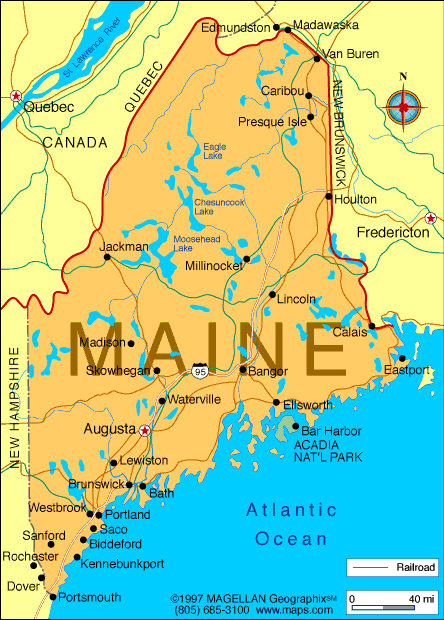 Maine facts:

Population (2009): 1,318,301 

Coastline: 5300 miles

Area: 35,387 miles2 + 4,523 miles2 of inland waters.

Seasons: Tourist, Foliage, Ski, & Mud (some further subdivide it according to pests).

 Welcome to Maine
History of the Ocean Optics class
1985, 1987, 1989, 1995, 1998, 2001, 2004, 2007 and now 201.  This is 9th class!

MJP started it; CR was student that year.  EB was student 1995. CM joined in 1995. 

O(130) graduates, including Paula Bontempi at NASA

Many graduates are leaders in their fields: Ray Najjar, Dennis McGillicuddy, Heidi Sosik, to name a few.

Evolution and highlights:
1985: 1 Spec, 1 PAR sensor, a spectral transmissometer, turner.
1987: 1 computer, FCM
1989: symposium + book
1995: Hydrolight
1998: hyper-spectral overflights. Special Ocean Sciences session.
2001: Maine.
Logistics: safety, meals, linen, Maine activities, etcetera
Requirement for team work, each member with his/her own focus.   Collaborative environment.  Learning community. Network.  Contribute to advancement of ocean sciences, through ocean optics.
Course schedule and Syllabus

SIDE BOX
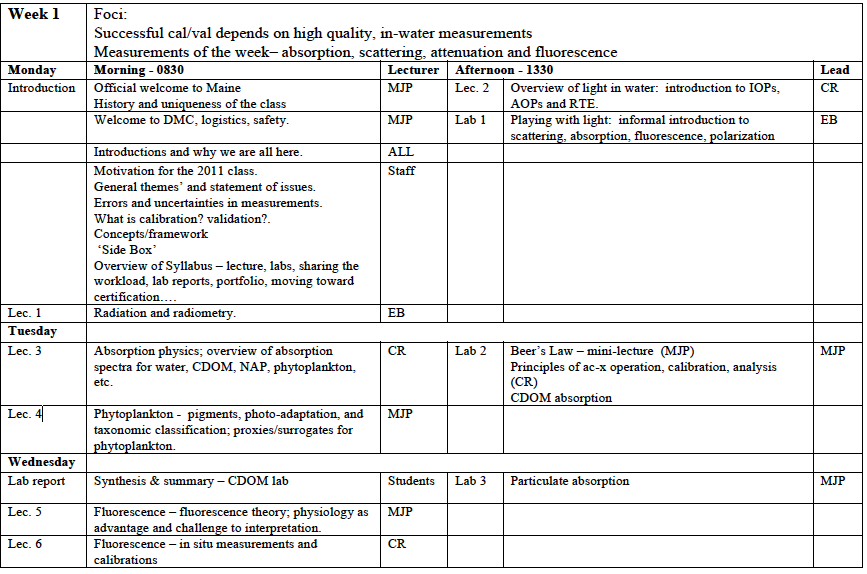 Saturday class this week only - 0900
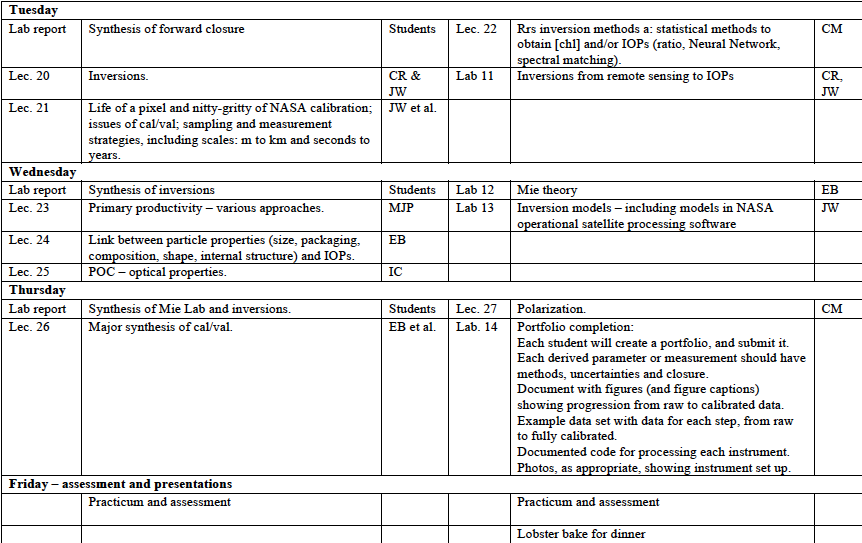 INTRODUCTIONSNAME of person you are introducing:  WHERE  she or he comes from (state/country and school or institution): THE PAST – something about the person’s background that resulted in him/her being in this course: THE FUTURE – something about her/his future plans, that he/she hopes the course will help in achieving: THE PRESENT –  something that she/he wants to get of  this course and how everyone else can contribute to this experience (it might be asking for help in something challenging): THE UNEXPECTED – something that we would never guess about the person’s activities, skills, or interests:
Sampling strategy must include appropriate spatial/temporal scales.
Understanding 
marine biogeochemical cycles and ecosystems
 on regional-to-global scales requires calibrated, validated satellite ocean color data.
Measurement – measurement closure and  measurements – model closure reduce uncertainty.
Successful cal/val depends on high quality, in-water measurements.
satellite
radiometry
The motivation
In-water
optical 
properties;
surrogates
real entity
(cell, POC, etc.)
The optics problem
ecosystem;
carbon cycle;
climate system;
fisheries; 
HABs; etc.